Flood in Austin- Economic losses assesment
Alexandre Martinez

November, 16th 2011
1
Introduction
Flood is the main cause of natural disaster losses in the USA.
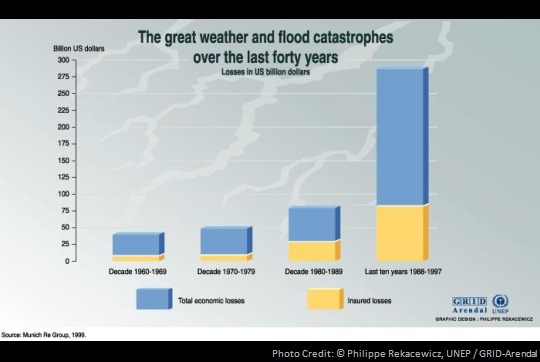 2
Introduction
3
Economic assessment
4
Methodology
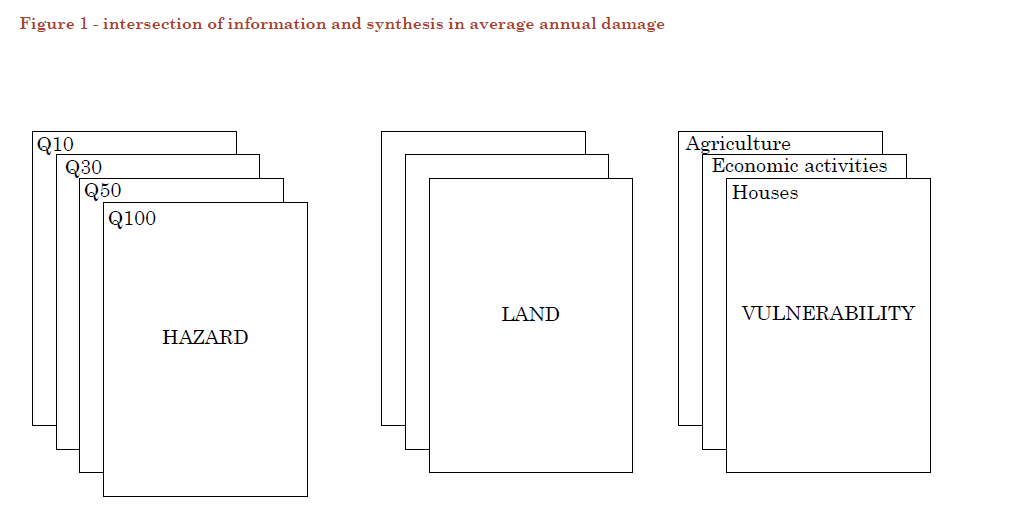 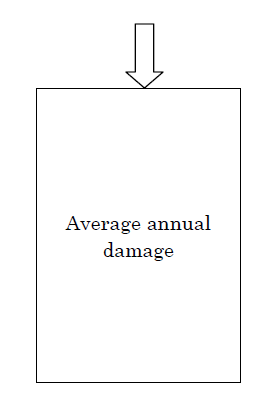 5
Floodplain of City of Austin
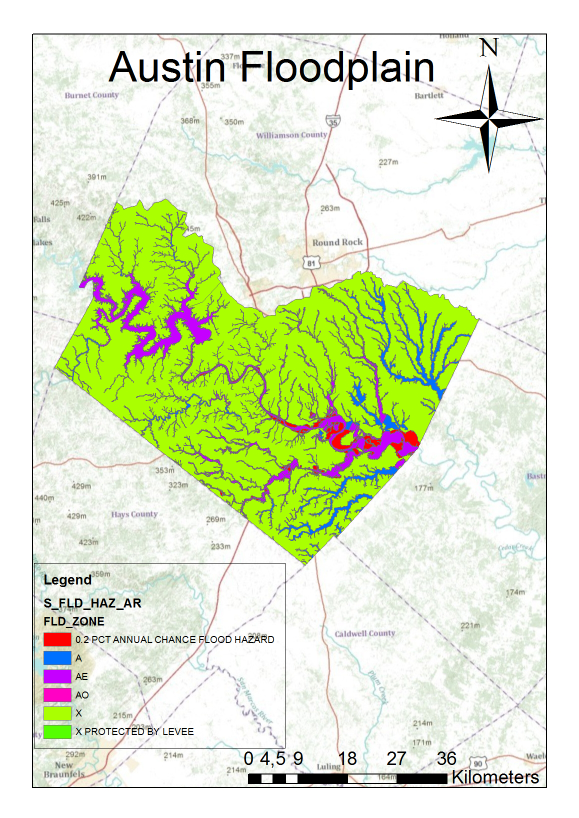 6
Floodplain of City of Austin
7
Land use of city of Austin : FIRMs
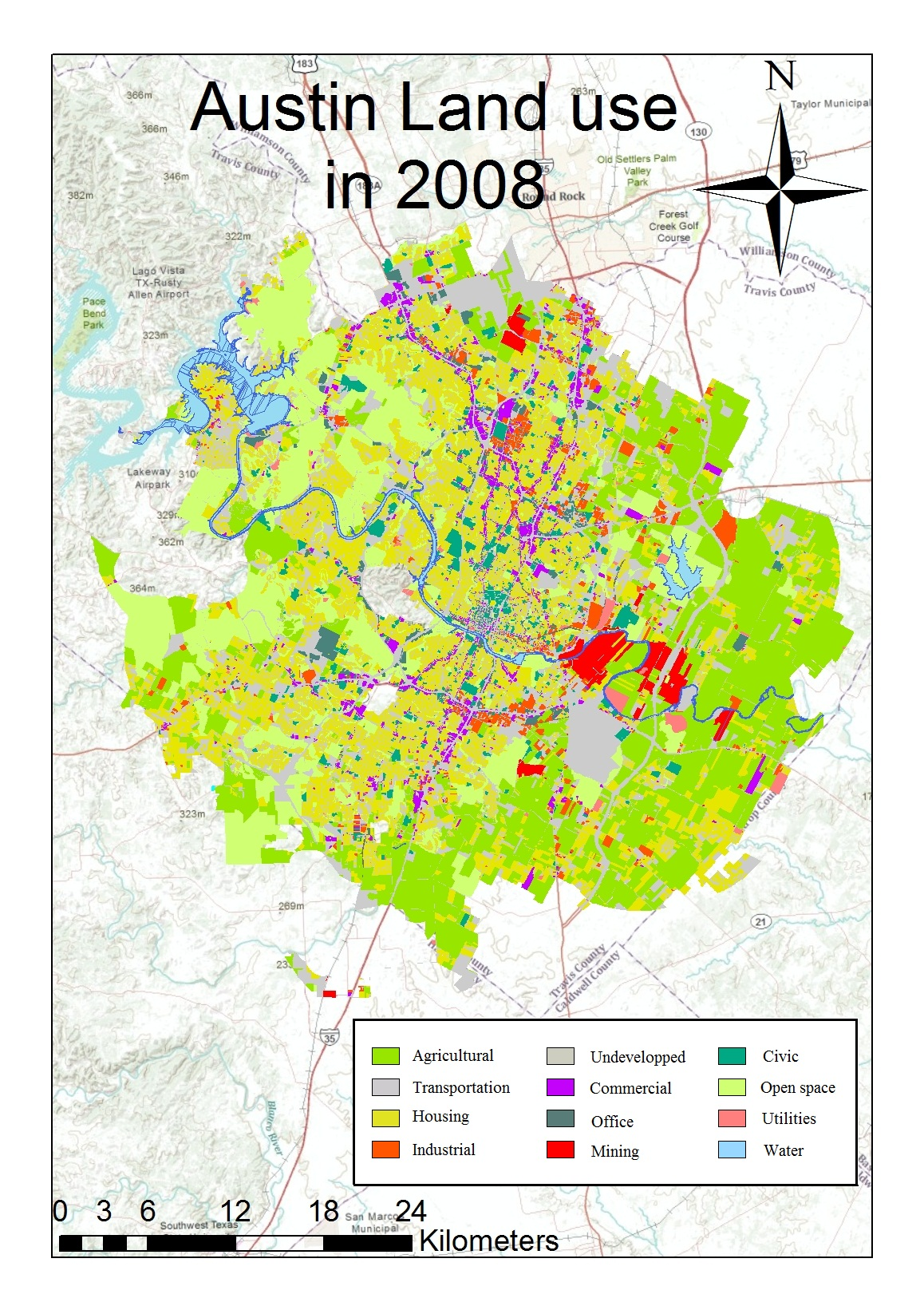 8
Land use of city of Austin
9
Vulnerability
10
Vulnerability: Impact parameters
11
Economic analysis : Computation of EAD.
Discharge (Q)
Discharge (Q)
Exceedance Probability (p)
Stage (H)
Damage (D)
Damage (D)
Stage (H)
Exceedance Probability (p)
12
h
First Floor Elevation
Economic analysis : Computation of EAD.
Value of the building
Value of the content
13
Economic analysis : Computation of EAD.
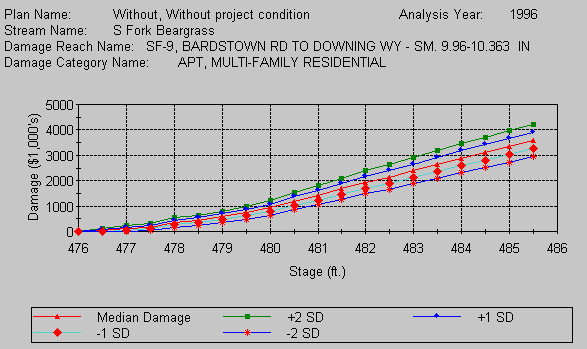 14
Conclusion
Basic evaluation of the economic losses due to floods in urban areas:
Land Use analysis
Flood plain analysis
Economic value of structure, inventories analysis

To Do:
Inegrated theses 3 analysis in order to evaluate the losses for a 2% annual chance flood in the city of Austin.
15